МОУ СОШ с.Решетино«Организация проектно-исследовательской деятельности  учащихся при изучении темы «Йод»»
Выполнила:
Агишева Асия Хайретдиновна-учитель химии МОУ СОШ с.Решетино
Цель: Создание оптимальных  условий для повышения мотивации учащихся к изучению химии, развитие  их творческого потенциала через организацию  исследовательской и проектной деятельности Задачи:Формирование у учащихся необходимых исследовательских знаний, умений и навыковСоздание учебно-исследовательских экологических проектовПроведение экологических экспедиций
ФИЗИЧЕСКИЕ СВОЙСТВА ЙОДА
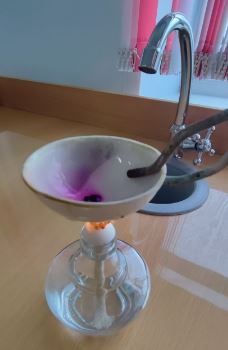 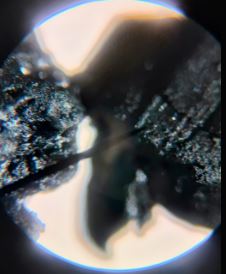 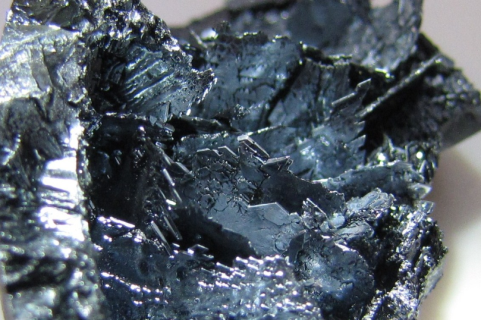 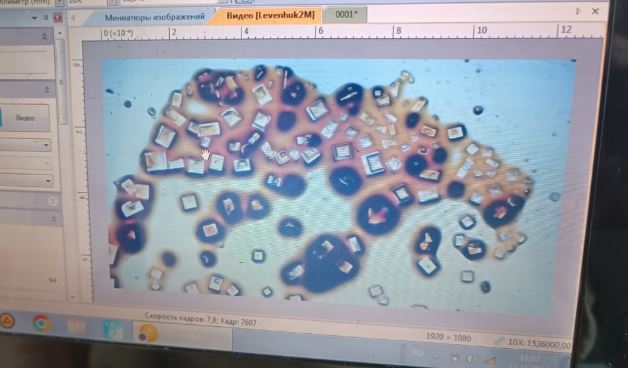 РАСТВОРИМОСТЬЙод малорастворим в воде. При комнатной температуре в 100 г воды растворяется около 0,03 г йода, с повышением температуры растворимость йода несколько увеличивается. Гораздо лучше йод растворяется в органических растворителях. В глицерине растворимость йода составляет 0,97 г йода, в четыреххлористом углероде — 2,9 г, в спирте, эфире и сероуглероде — около 20 г йода на 100 г растворителя.
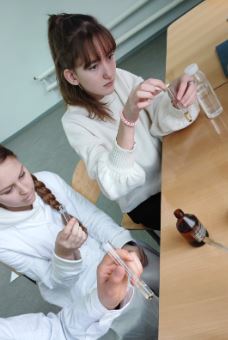 В глицерине    В воде       В этаноле
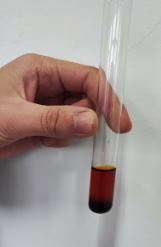 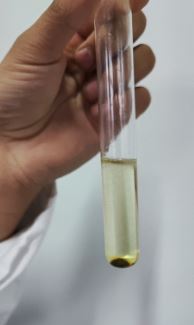 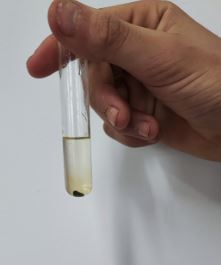 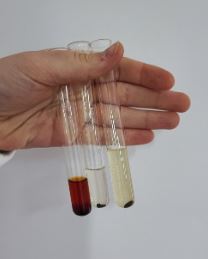 Химические свойства йода
1)     c металлами:      2) с водородом при нагреваниии
2Al + 3I2 → 2AlI3            I2 + H2 = 2НI
                    



        Al                     I2
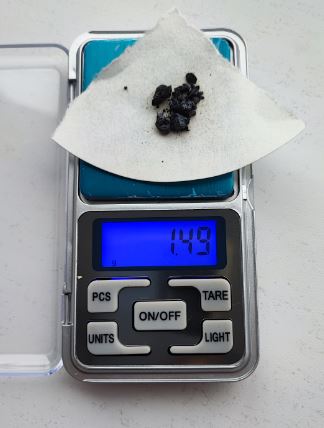 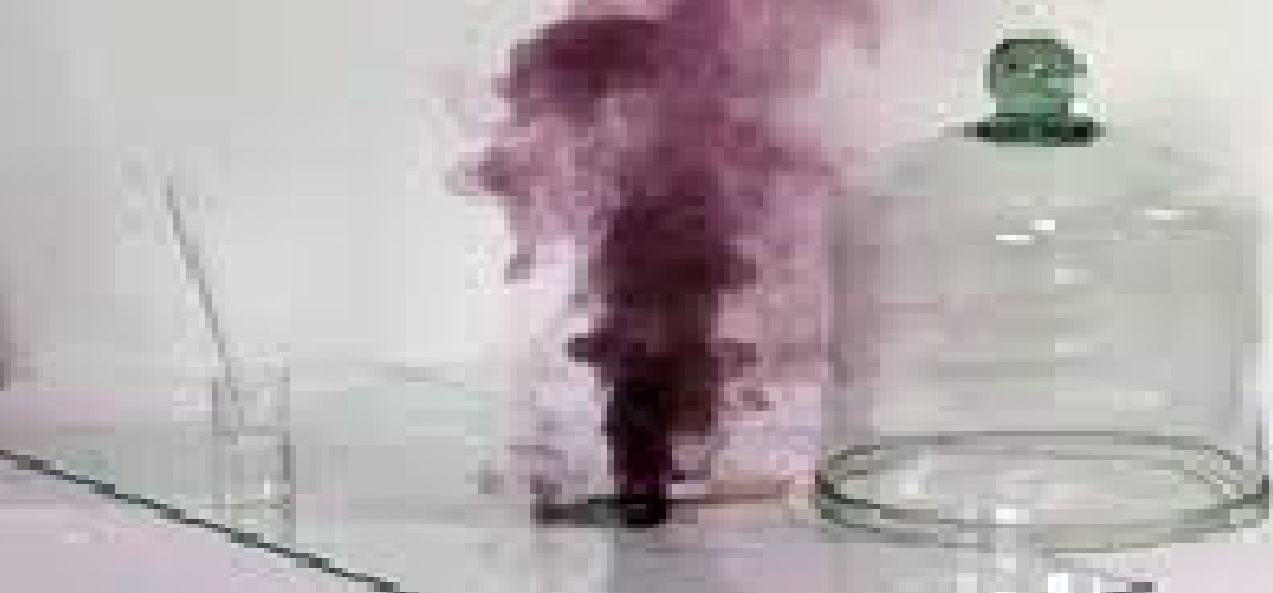 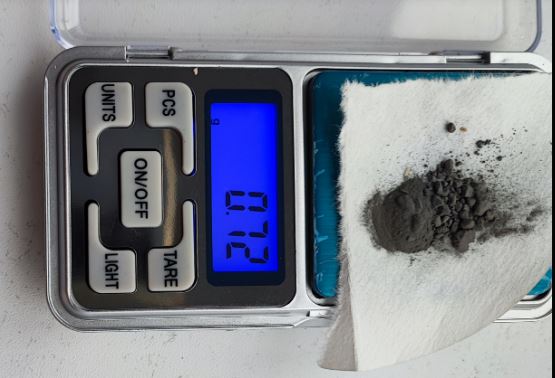 Качественная реакция на ионы йода
HI + AgNO3 → AgI¯ + HNO3
Образуется темно-желтый осадок йодида серебра, нерастворимый в кислотах.
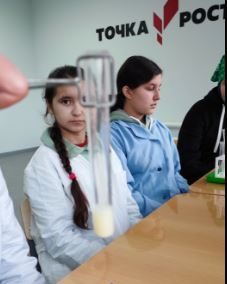 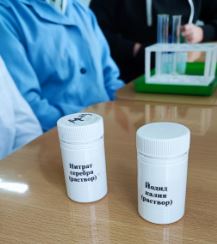 Определение содержания йода       в организме (проба на йод)
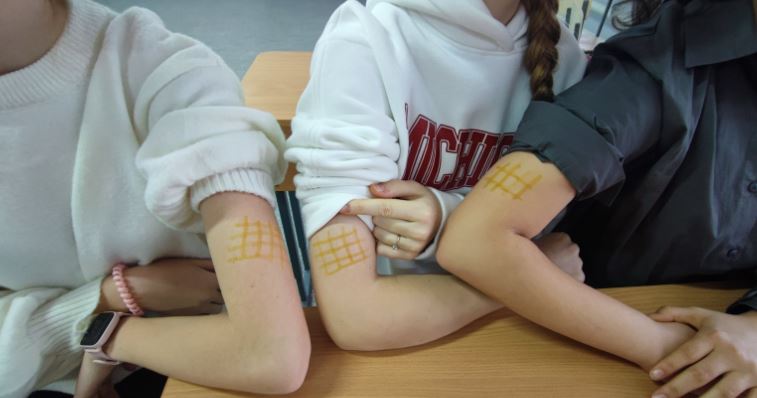 Исследование продуктов питания школьной столовой на содержание йода.
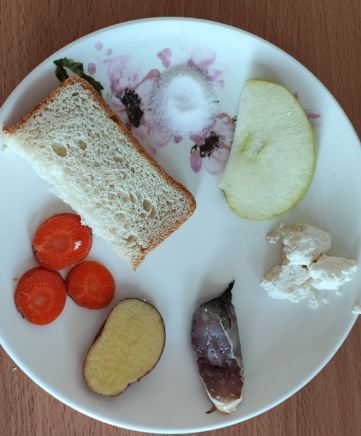 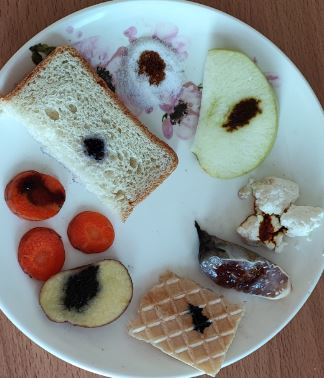 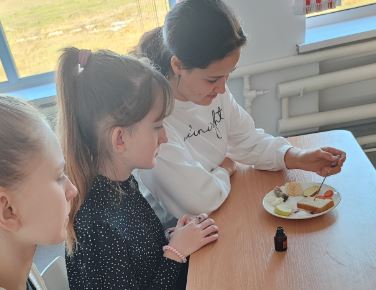 Масштабные модели в программе Blender
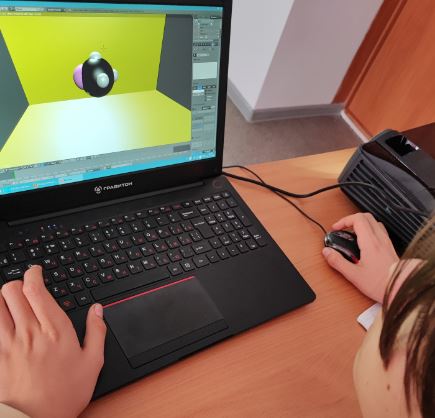 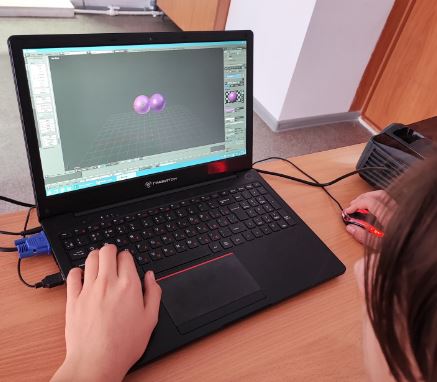 Выводы по исследовательской работе:
1.  Йод очень своеобразный химический элемент. Невозможно изучить свойства йода и его соединений, опираясь только на общие свойства галогенов.
2. Йод – важнейший элемент для человеческого организма. Недостаток йода приводит  к нарушению обмена веществ и появлению многих заболеваний, в том числе эндемического зоба. Биологическое значение йода состоит в том, что он является составной частью молекул гормонов щитовидной железы. Очевидна необходимость профилактики данного заболевания среди населения нашего географического района, и особенно детей.
3. Йод и его соединения широко применяются в аналитической химии. С помощью йода можно определить качество многих продуктов. При проведении опытов по школьному курсу химии вместо брома можно использовать йод. Это безопаснее и удобнее для учеников и преподавателей.
4.  С целью профилактики йододефицитных состояний в питании учащихся в обязательном порядке 1-2 раза в неделю должна включаться рыба, морепродукты,фрукты, приготовление блюд обязательно с применением йодированной морской соли.
            Исследовательские проекты наших учеников
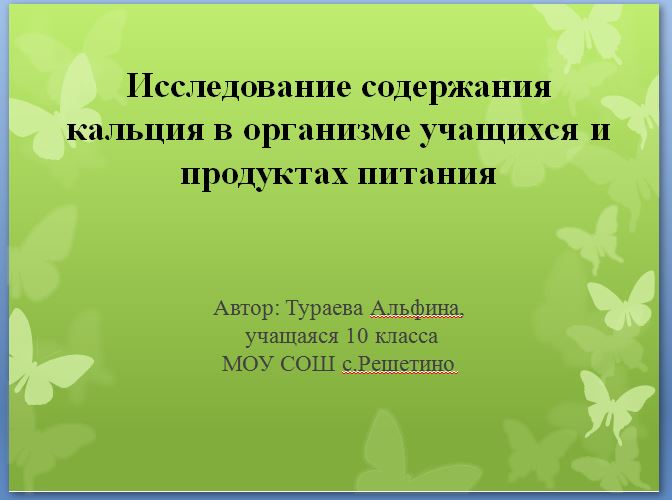 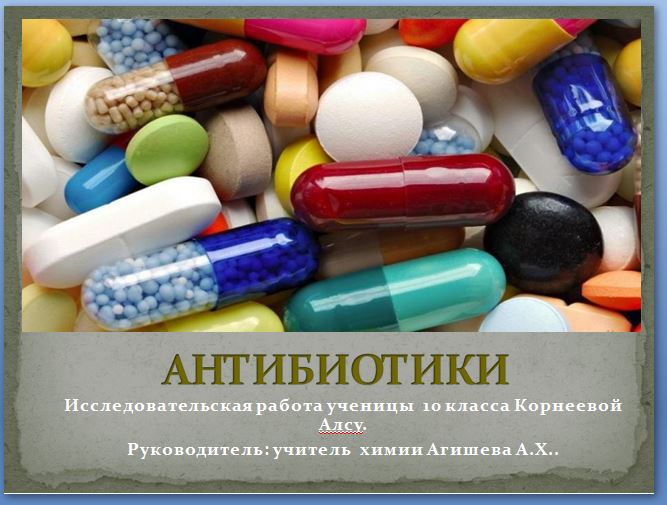 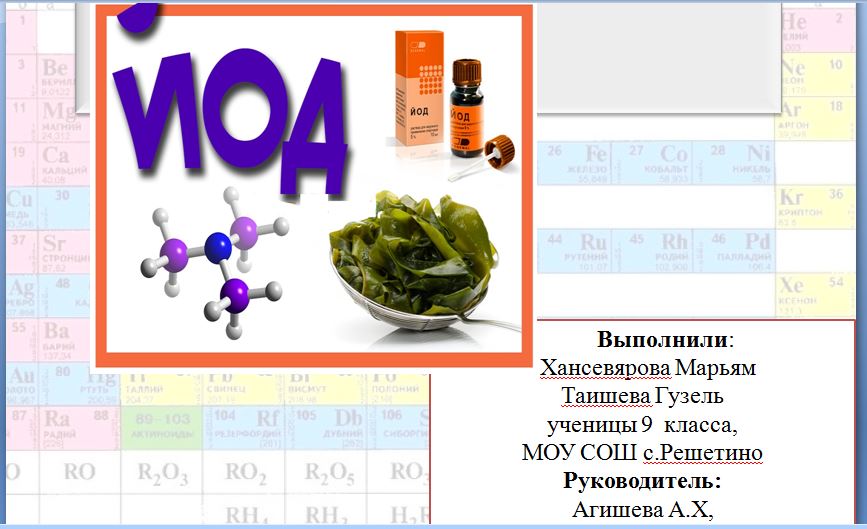 Центр естественно-научной и технологической направленности «Точка роста» в МОУ СОЩ с.Решетино Пачелмского муниципального района начал функционировать в  сентября 2022 года. Но за этот небольшой период уже удалось добиться определенных результатов. За это время Центр уже успел встречать гостей из г.Пензы и гостей из Татарстана, так же наш центр посетили ученики из МОУ СОШ пос.Титово           Многие учащиеся выбирают специальности связанные с  медициной, экологией, химией и успешно учатся в вузах.
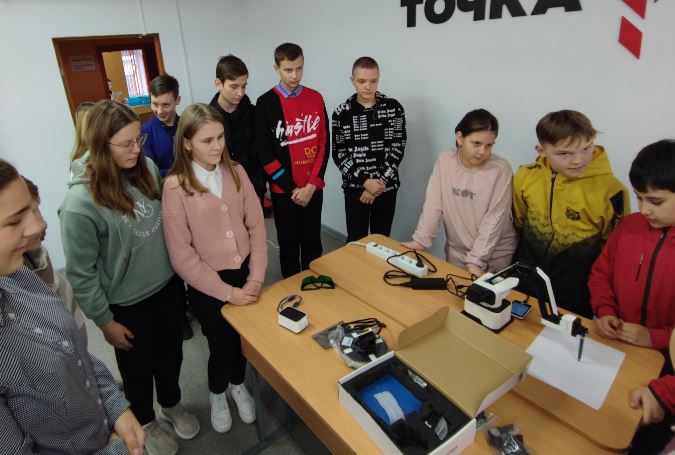 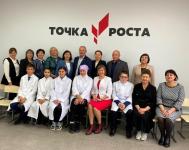 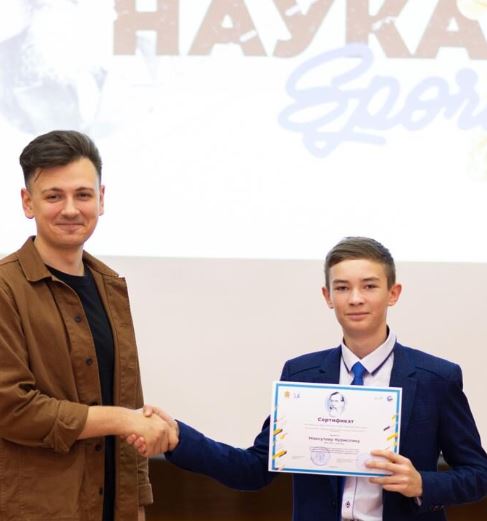 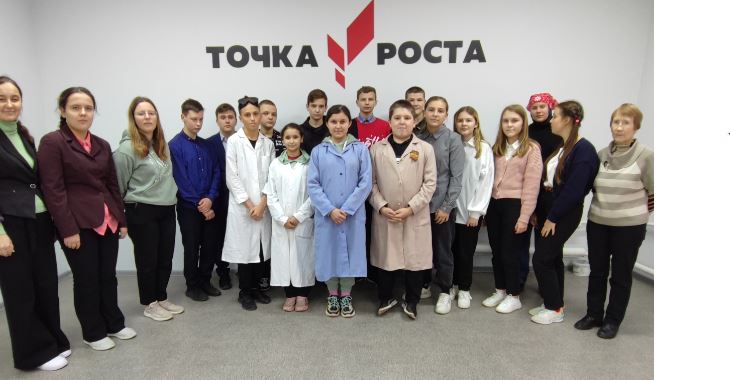 Участник интенсивной профильной смены «Образовательная химия» центра выявления поддержке одаренных детей и молодежи Пензенской области